Le paysage social français
le couple • la famille • les loisirs
Les sources
INSEE
Centre d‘observation de la sociétéhttps://www.insee.fr/http://www.observationsociete.fr/
Le couple
application : En couple, célibataire : êtes-vous dans la norme des Français ?
70 % des personnes de 25 à 65 ans vivent en couple (union libre, mariage, Pac)
8 % des personne ayant 55 ans et 13 % des personnes ayant 35 ans ont déclaré qu'ils n'ont jamais vécu en couple
L'union libre
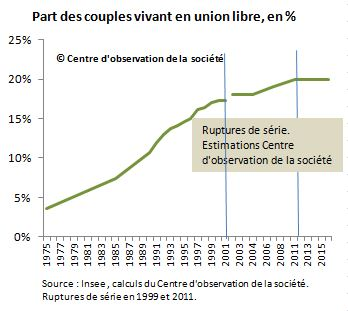 changement de la forme – du mariage à l'union libre
progrès et stagnation des unions libres
5 % des couples au début des années 1980
18-20 % des couples de 2000 à 2018
60 % des enfants naissent hors du mariage
Le mariage
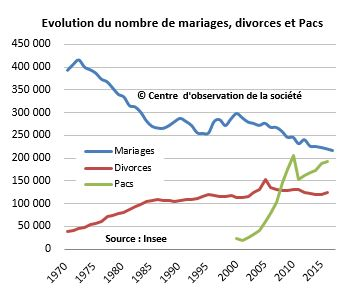 abaissement
entre les années 2000 et 2010 la part des couples mariés a baissé de 83 % à 73 %
en 1946 – 516 000 mariages
en 2000 – 305 000 mariages
en 2017 – 228 000 mariages
depuis le 1er janvier 2019 – 81 000 mariages
depuis 2013 le mariage est "pour tous" - autorisé pour les couples homosexuels, mais il y reste toujours le Pacs
en 2014, 10 000 mariages ont été homosexuels
Le divorce
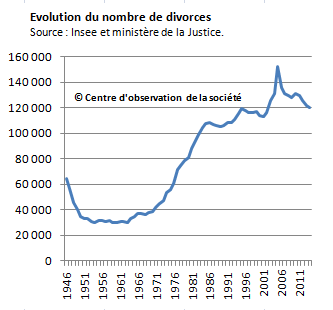 en 2005, l'année record, 152 000 divorces enregistrés en France
en 2014, le nombre a chuté sur120 000 divorces
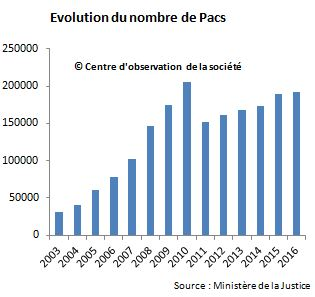 Le Pacs
• "Pacte civil de solidarité" - partenariat enregistré
• les partenaires appelés "pacsé(e)s"
• autorisé en 1999
• croissance très forte jusqu'à 2010
• en 2016, 191 000 Pacs conclus
•  dissolutions de Pacs
• en 2015 il y avait 80 000 des dissolutions (comp. 120 000 divorces)
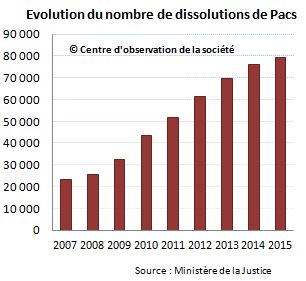 La famille
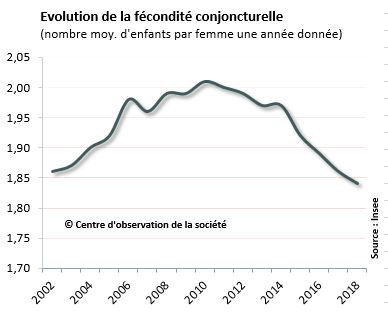 La fécondité
• en 2018, il y avait 1,84 enfant par femme, une tendance d'abaissement depuis 2011
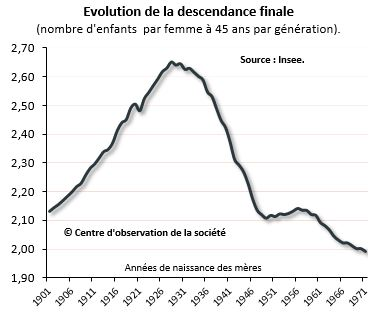 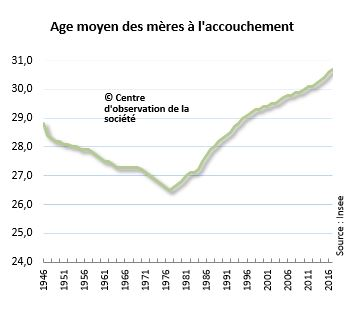 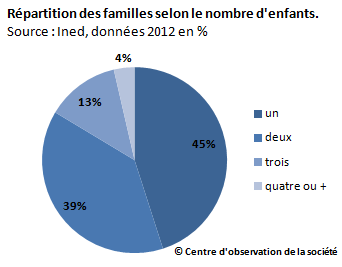 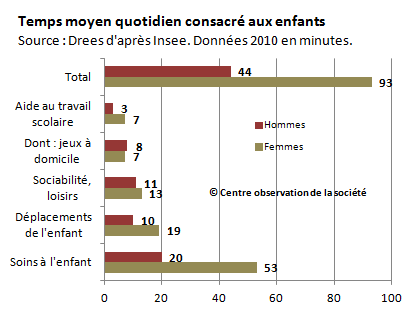 Qui s'occupe des enfants ?
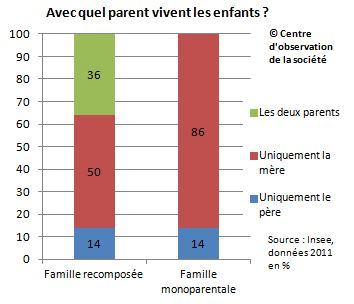 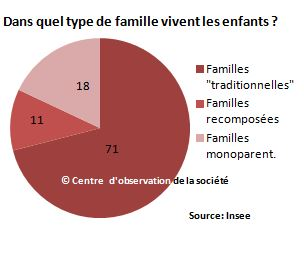 Les modèles de la famille
Les loisirs
Culture
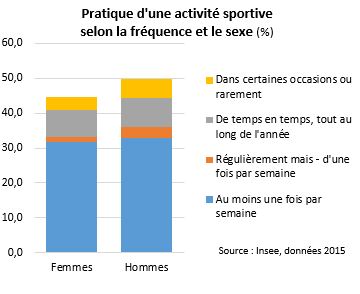 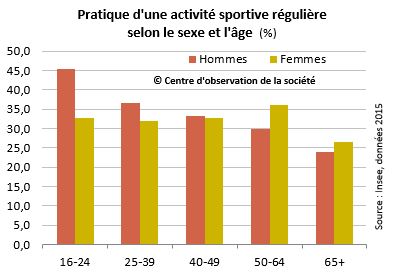 Sport
Monuments et musées
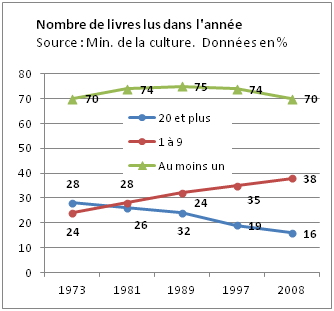 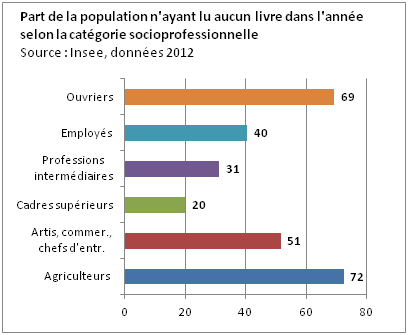 Lecture
Conclusion
les tendances dans la vie en couple :
progression des unions libres
diminution des mariages
croissance des divorces
en France, le mariage homosexuel est autorisé depuis 2013 (+ le Pacs)
les femmes devient mères en moyenne à l‘âge de 29 ans
le nombre des enfants nés descend, dans la plupart des familles il y a un seul enfant
les Français aiment lire, faire du sport et surtout sortit pour la culture